декада здоровья:  «Жизни – ДА! Наркотикам – НЕТ!»10.11.14г. – 21.11.14г.
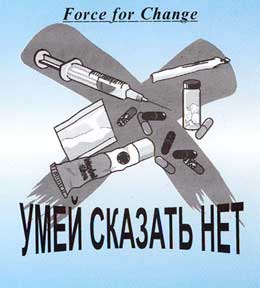 г. Ставрополь, 
ноябрь 2014 г.
Помните: 
это  ваш выбор!
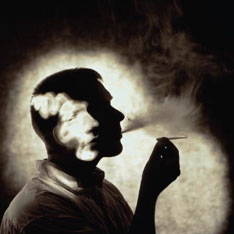 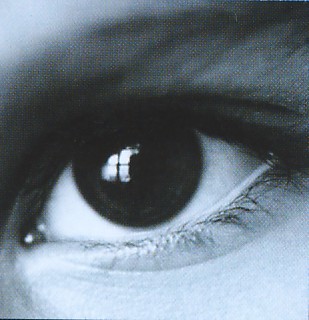 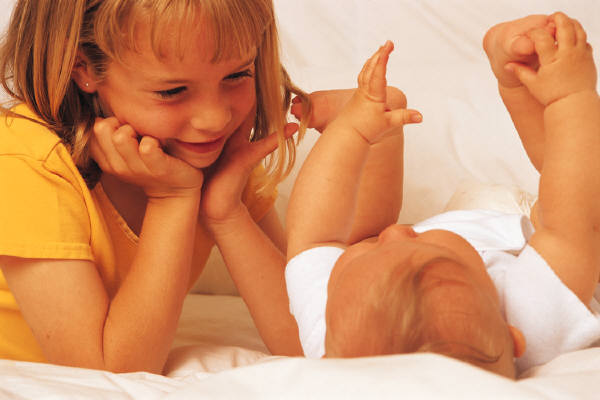 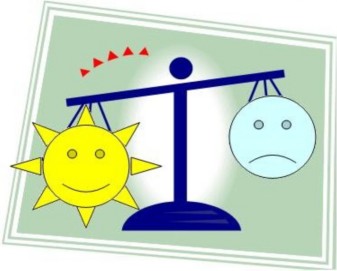 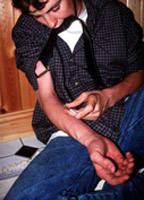 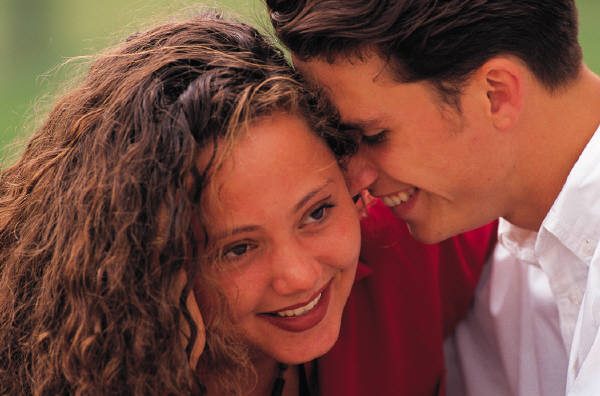 Печальные факты
- 1 выкуренная сигарета сокращает жизнь человека на 5,5 минут;
-  в среднем, курящие люди живут на 6 - 8 лет меньше, чем некурящие;
-  курение увеличивает риск болезней сердца, рака легкого, язвы желудка, портится цвет лица, желтеют зубы, возникают многочисленные морщины, появляется дурной запах изо рта, грубеет голос.
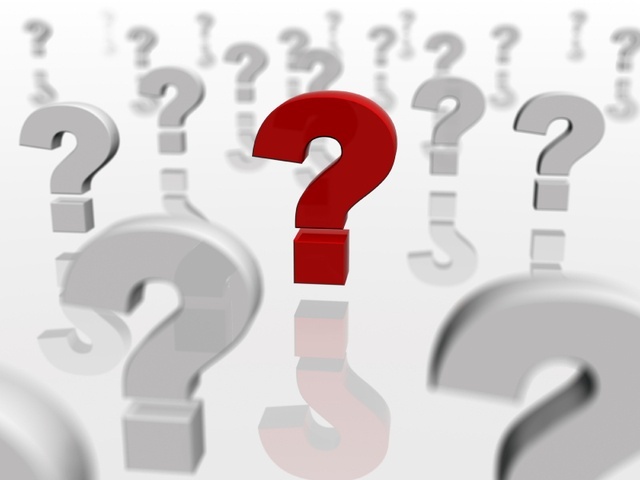 Стоит ли за такое сомнительное наслаждение платить такую дорогую цену –
 ЖИЗНЬ?!
Легенды о великих людях древности
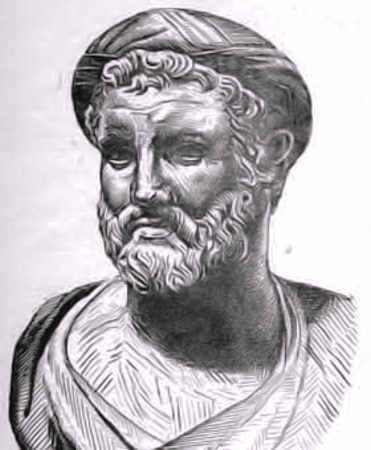 Однажды услышав как красиво одетый человек сквернословит, Пифагор  сказал ему:
 
    «Или говори речи, соответствующие твоей одежде, или оденься соответственно твоим речам».
Пифагор
За ужином Диогену предложили кубок дорогого вина. Тут же вылив его на пол, он сказал:
   «Если бы я выпил это вино, оно все равно не досталось бы вам, а меня превратило бы на время в животное. А теперь оно все равно не досталось вам, но и мне не причинило вреда»
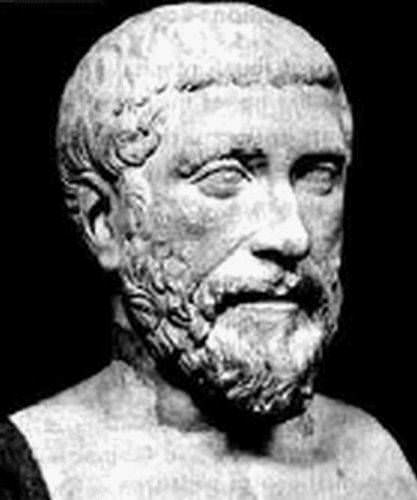 Диоген
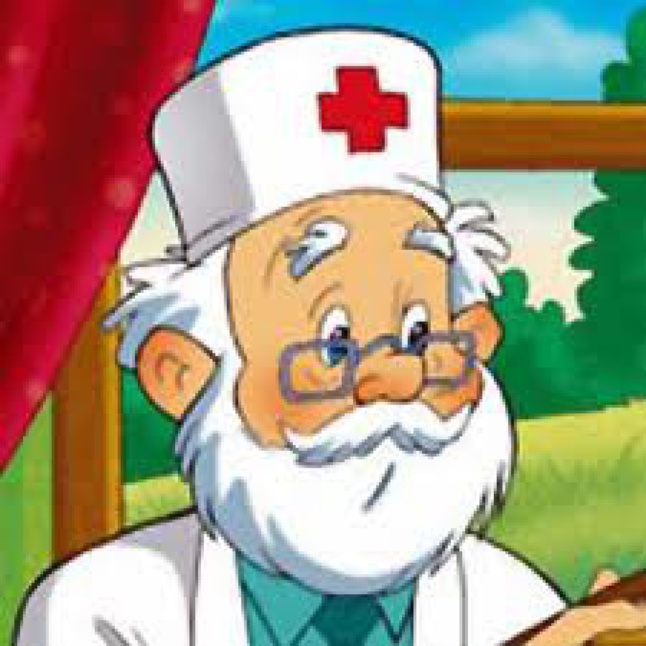 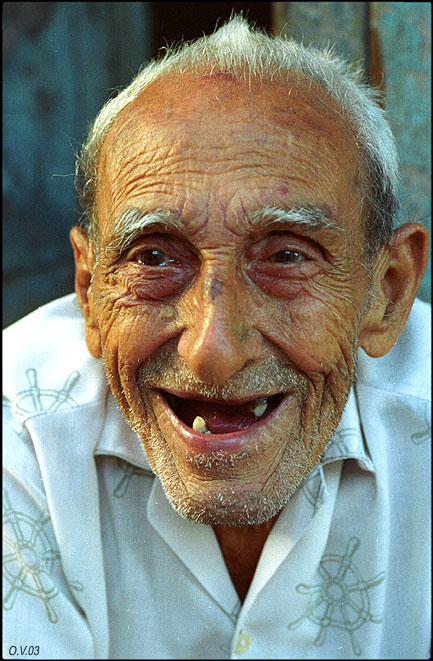 Правила здоровья
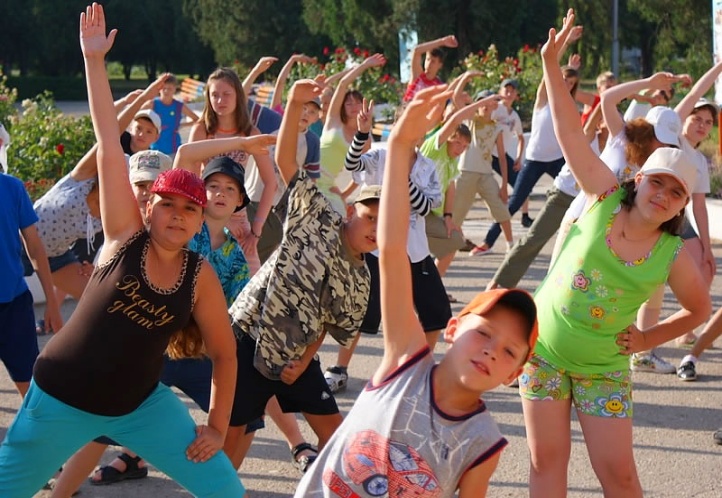 Чтоб здоровье было в порядке,
Не забывайте вы о ___________ .
                           
                                        С детства людям всем твердят:
Никотин – смертельный _______.

Я горжусь своей фигурой 
Подружилась с _______________.
зарядке
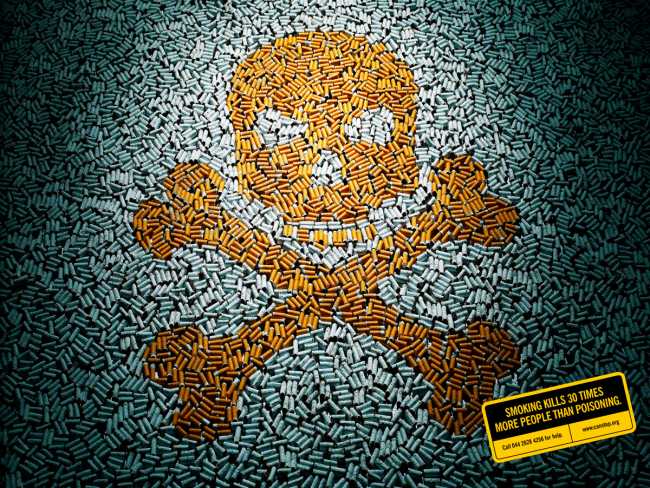 яд
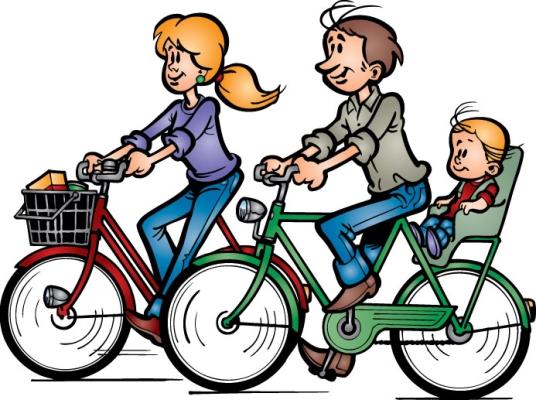 физкультурой
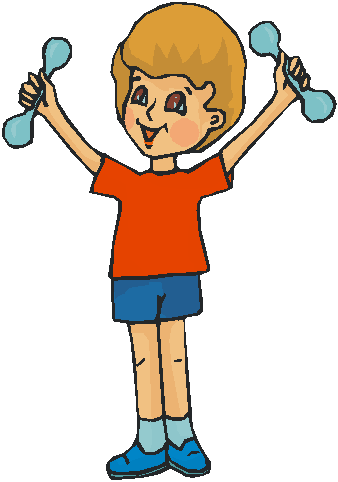 Правила здоровья
Стать сильнее захотели?Поднимайте все ___________.
 

Объявили бой бациллам:       Моем руки чисто с _________ .

    Не страшна зубам щекотка,Им нужна пожестче - __________.
гантели
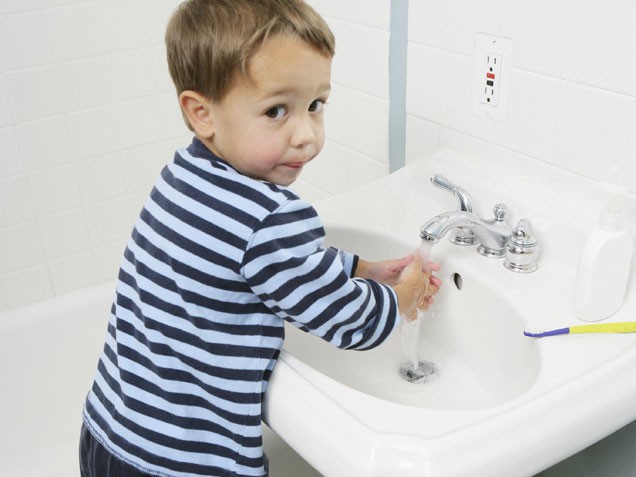 мылом
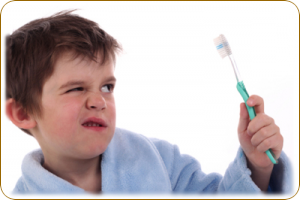 щетка
Мудрые мысли
Кто курит табак – тот сам себе враг!
Вино пить да табак курить – здоровье губить.
Курении здоровье – выбирайте сами!
Акция «Курению скажем: НЕТ!»
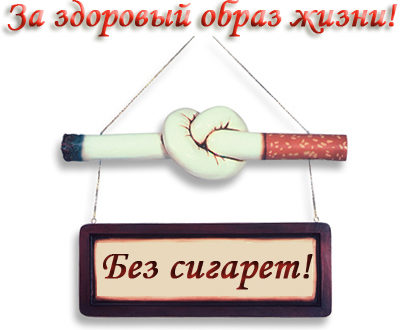 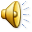 «Курение - медленное самоубийство»
Скажи себе: «Нет!»
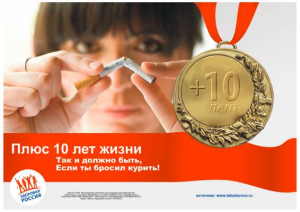 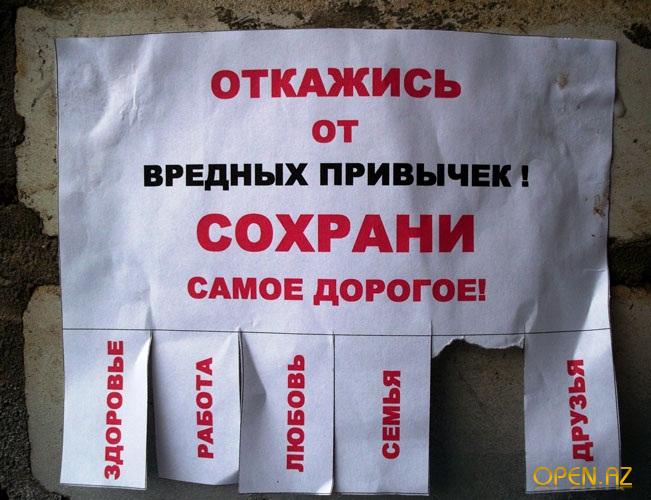 Будьте всегда здоровы и не поддавайтесь вредным привычкам!!!
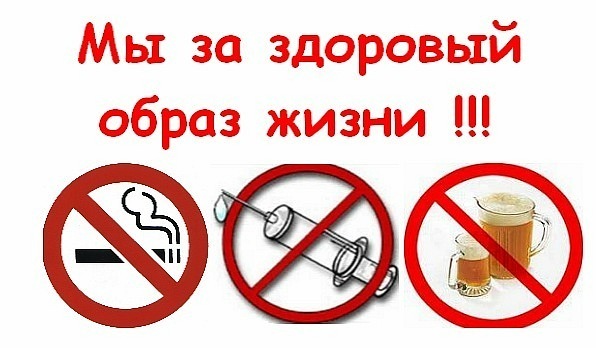 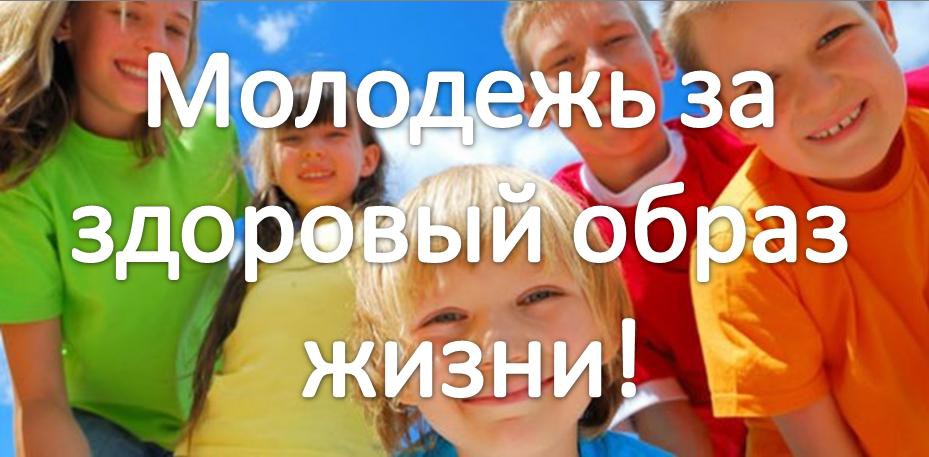 СПАСИБО ЗА ВНИМАНИЕ 
И БУДЬТЕ ЗДОРОВЫ!!!